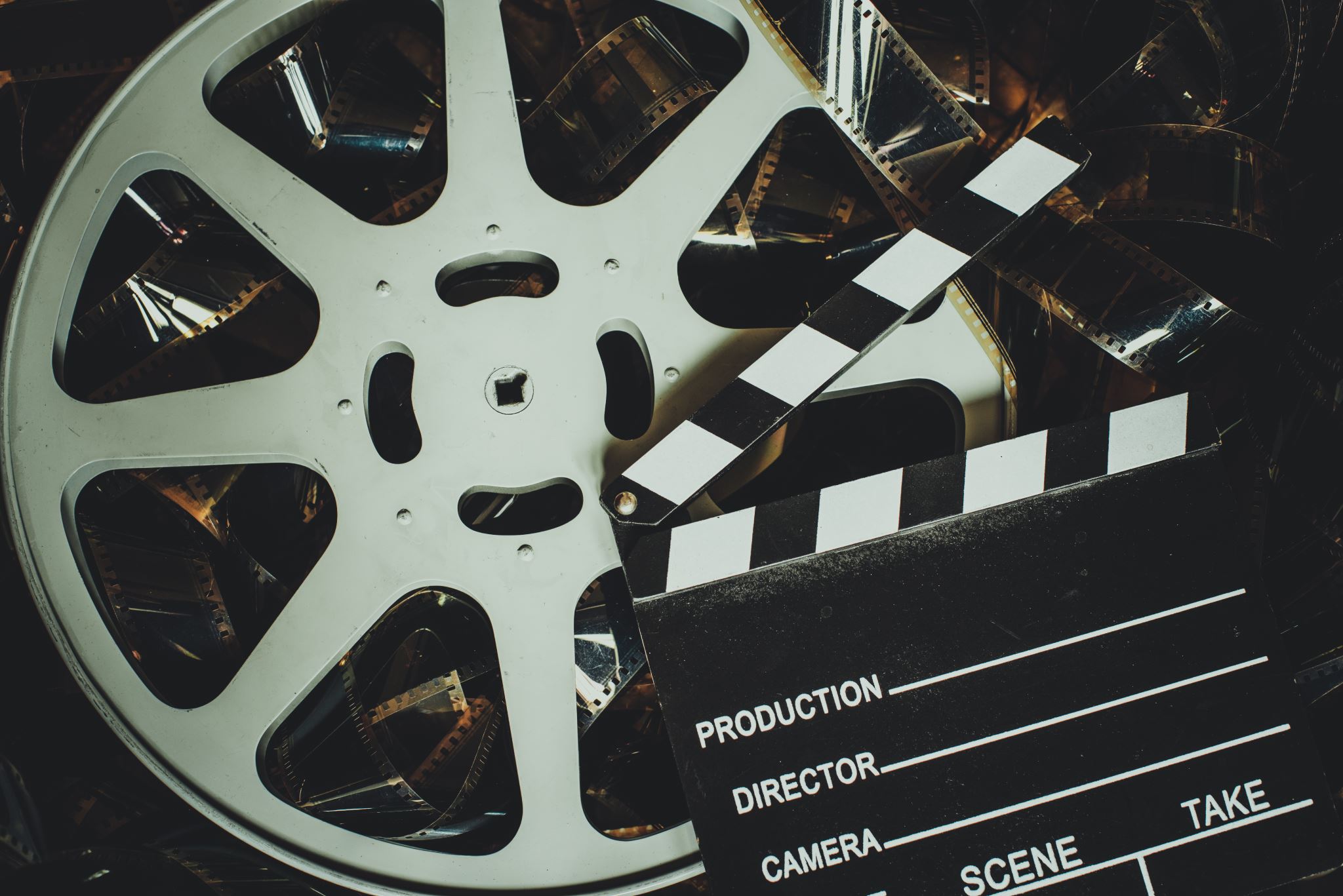 Ukrajinský film
Lekce 8. 
Rok 2014 a nový ukrajinský film. První ukrajinský blockbuster Povodyr.
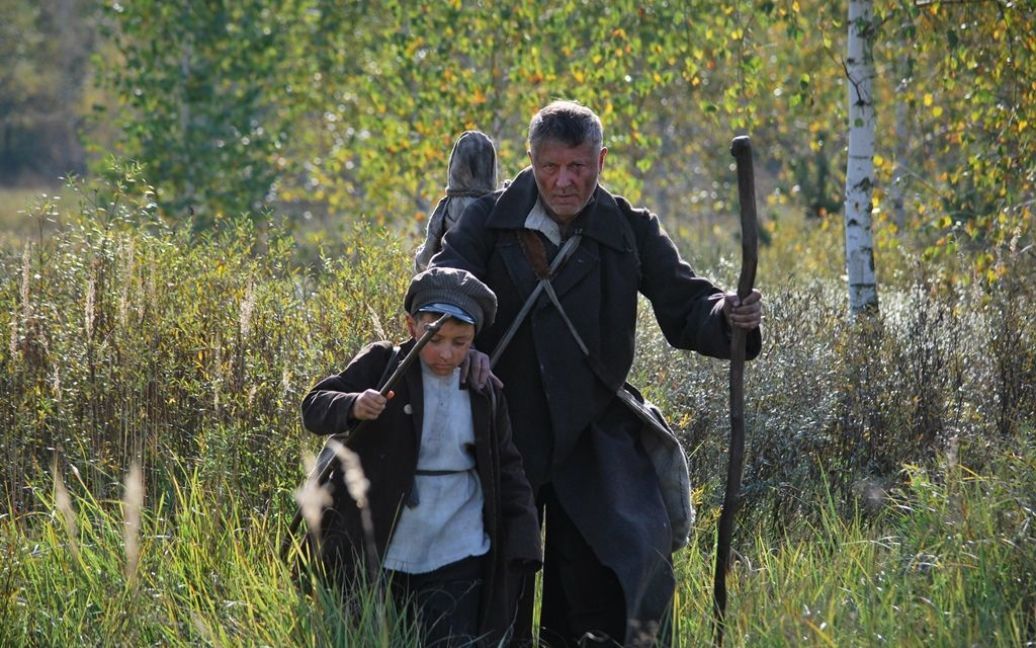 Oles’ Sanin Průvodce / “Поводир” (2014)
Mezinárodní filmový festival ve Varšavě (2014) – Grand Prix a Cena diváků. 
 Film byl také nominován na Oscara Americké filmové akademie v kategorii cizojazyčný film.
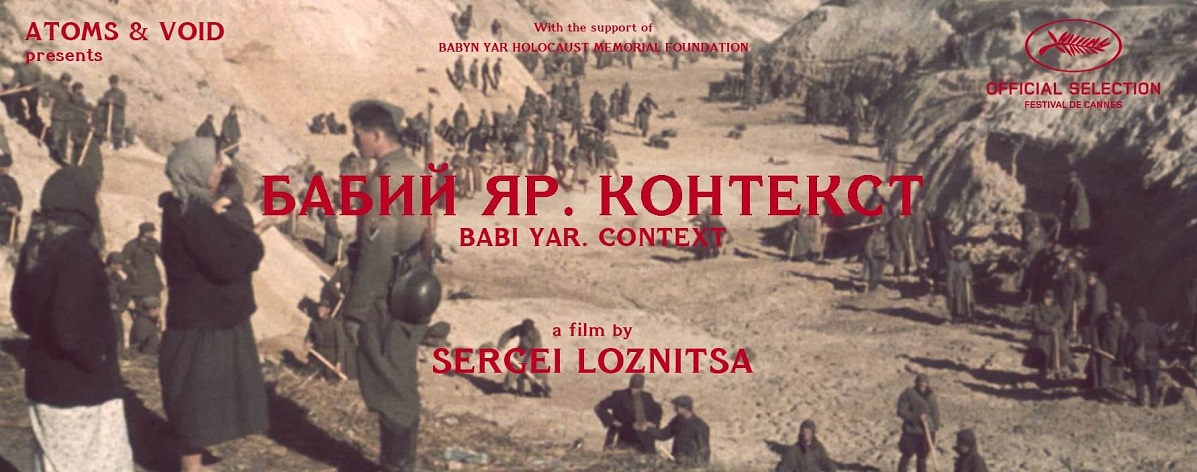 Historické téma
2021 – Serhij Loznycja - Babí Jar. Kontext /  „Бабин Яр. Контекст“
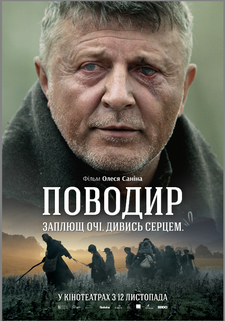